Nazwa projektu:
System dystrybucji paragonów elektronicznych w Polsce (HUB Paragonowy)
Wnioskodawca: Ministerstwo Finansów
Beneficjent: Ministerstwo Finansów
Partnerzy: Producenci kas rejestrujących
OKRES REALIZACJI PROJEKTU
CEL PROJEKTU
Udostępnienie usługi umożliwiającej klientom (kupującym) pobranie paragonu w postaci elektronicznej z kasy rejestrującej na smartfona.
Źródło finansowania: budżet państwa
KOSZT REALIZACJI PROJEKTU
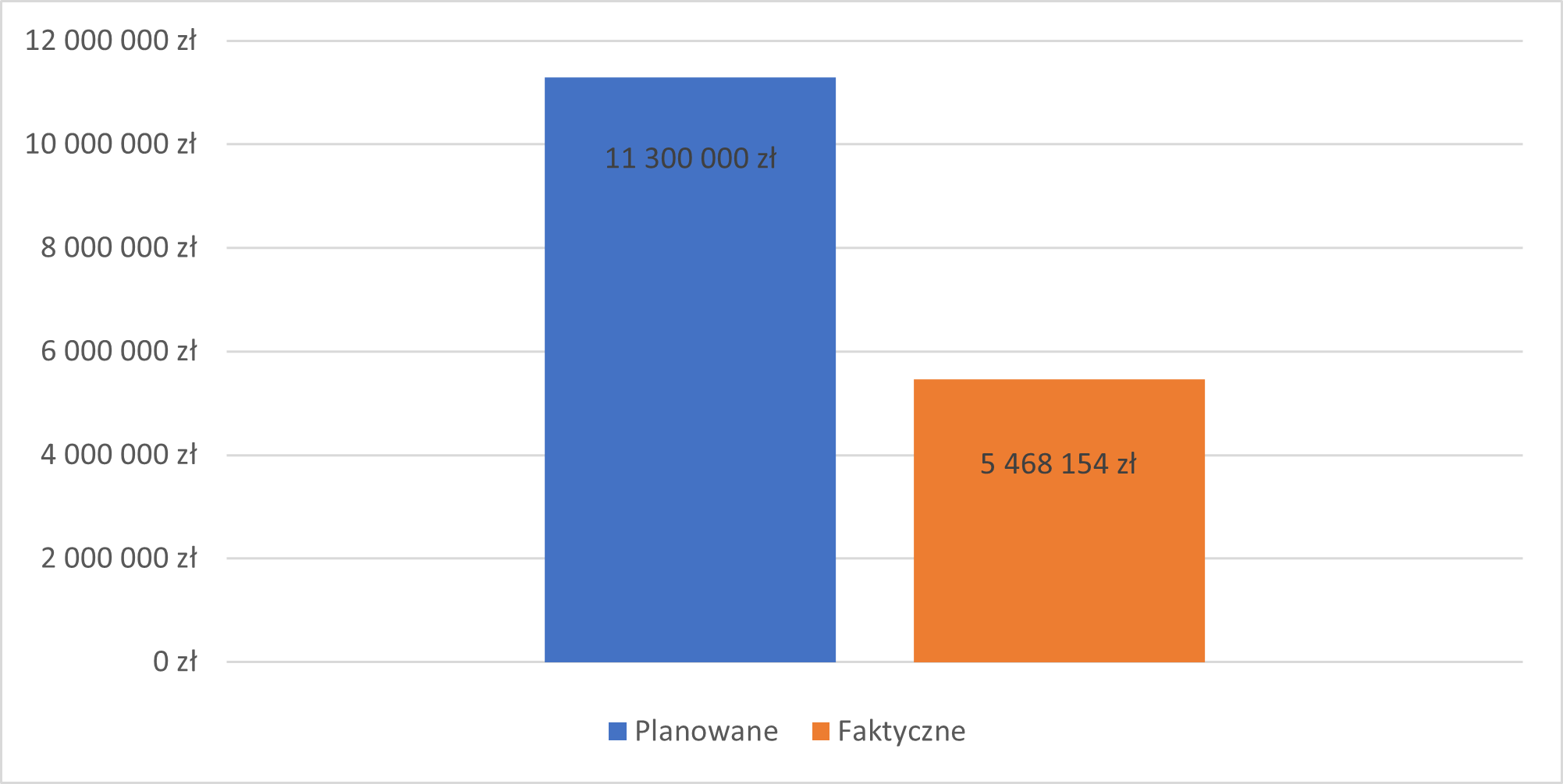 PRODUKTY PROJEKTU
PRODUKTY PROJEKTU – interoperacyjność
(widok kooperacji aplikacji)
Oznaczenia powiązanych 
systemów:
        planowany
        modyfikowany
        istniejący
dot. systemów własnych oraz innych jednostek
HUB Paragonowy
Kasa
Mobilna aplikacja Klienta
WSKAŹNIKI EFEKTYWNOŚCI PROJEKTU
REALIZACJA ZALECEŃ KRMC
TRWAŁOŚĆ PROJEKTU
Okres trwałości: bezterminowo
Źródło finansowania utrzymania produktów projektu: środki rezerwowane w budżecie CIRF
Najważniejsze ryzyka:
Dziękuję za uwagę